Trustworthy and Trusting Others
Scripture Reading: Matthew 7:7-12
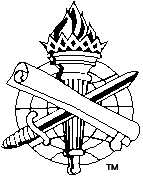 Traits of Trustworthiness(To develop and maintain trust)
Love, 1 Corinthians 13:4-8
Honesty, Matthew 5:37; James 5:12
Dependability, Luke 12:40-46
Capability, Matthew 25:14-15, 21, 23, 26
2
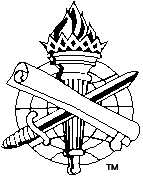 Whom We Should Trust(And why)
God, Hebrews 2:13 (Christ, Psalm 2:12)
Because He loves us, saves us, protects us
He is constant, sure, and steady, Psalm 7:1; 9:10; 56:11
Supreme confidence, Psalm 118:5-9
Salvation and guide, Jeremiah 17:5-7
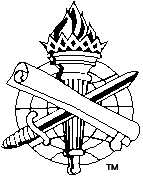 3
Whom We Should Trust(And why)
Family, Ephesians 5:33-6:4
Spouses, Proverbs 31:10-11 (Gen. 2:23)
Parents, Matthew 7:9-11 (Eph. 6:4); 2 Corinthians 12:14
Be reliable so children can trust and respect you
Humble and righteous, Proverbs 20:6-7
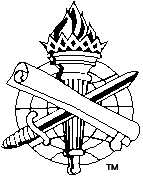 4
Whom We Should Trust(And why)
Family, Ephesians 5:33-6:4
Children, Ephesians 6:2-3; 1 Tim. 5:4, 8, 16 
God’s will in the home produces trust
Destroyed by selfishness, Mark 7:9-13
Children should be trustworthy to treat parents with dignity, Proverbs 19:26
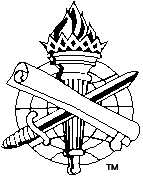 5
Whom We Should Trust(And why)
Brethren, Romans 12:9-18
Ill treatment destroys trustworthiness and our ability to trust
Like-minded, Philippians 2:19-24
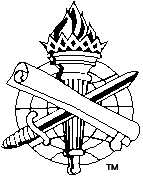 6
Blessings Result From Trust
Communication, Ephesians 4:25, 31
Unity in action, Ecclesiastes 4:9-12
Friendship, Ephesians 4:32; Phil. 2:4 (Proverbs 27:6)
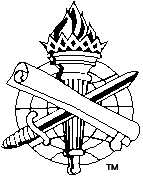 7
Blessings Result From Trust
Compassion and Mercy,Colossians 3:13; Matthew 18:21-22
Peace, Colossians 3:15
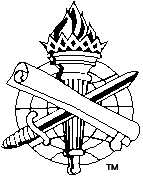 8
Trustworthy to Trust Others
Trust God, Psalm 4:5
Trust Family, Proverbs 14:26; 15:20
Trust Brethren, Romans 14:19
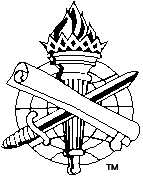 9